LESSON 3.2c
Complex Solutions and Zeros
Where are we?  What are we doing?  Where are we going?
Learning how to “solve” quadratic functions/equations
… find the “roots” of the function/equation … which are the same as the x-intercepts.
Solve by graphing the equation on your graphing calculator (yesterday) 

Solve Algebraically
using square roots (L3.1 yesterday)
by factoring / “finding the zeros” of the function (L3.1 today)
when the quadratic has COMPLEX SOLUTIONS
completing the square (L3.3)
using the quadratic function (L3.4)
Today you will:
Solve quadratic functions with complex solutions
Practice using English to describe math processes and equations
SOLUTION
Write original equation.
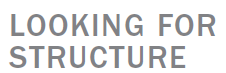 Subtract 4 from each side.
Take square root of each side.
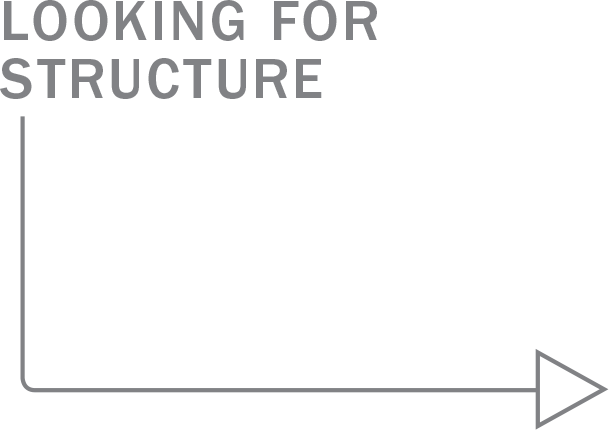 Write in terms of i.
Write original equation.
Add 11 to each side.
Divide each side by 2.
Take square root of each side.
Write in terms of i.
Simplify radical.
Work on #49-50 page 109 in your text.

You have 10 minutes.
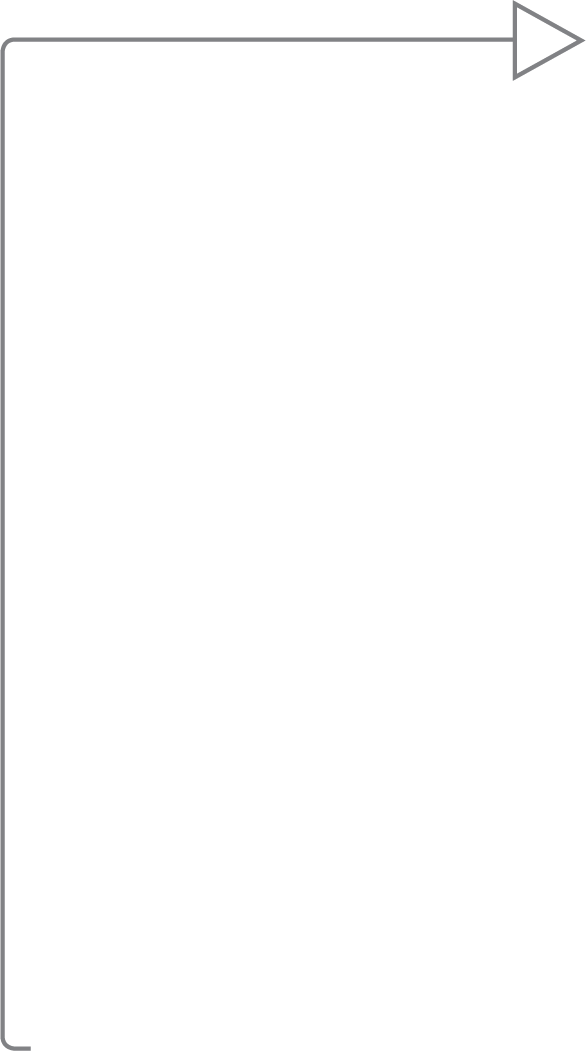 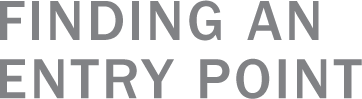 SOLUTION
The graph of f does not
intersect the x-axis, which means f has no real zeros. So, f must have complex zeros, which you can find algebraically.
Set f(x) equal to 0.
Subtract 20 from each side.
Divide each side by 4.
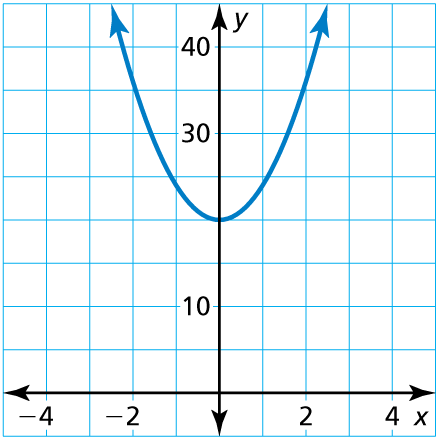 Take square root of each side.
Write in terms of i.
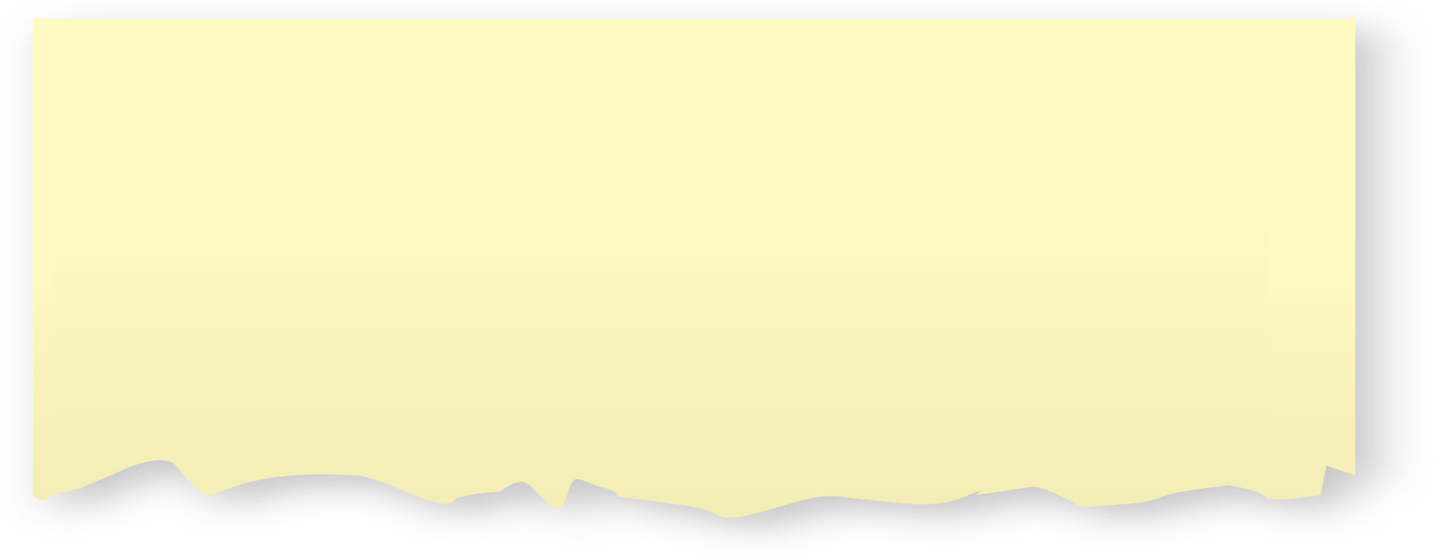 Check
✓
✓
Work on #55-62 page 109 in your text.

You have 10 minutes.
Homework
Pg 109, # 49-61, 63-65, 67-68, 71-74